Územně analytické podklady3. úplná aktualizace - 2015
Odbor územního plánování a stavebního řádu KÚ ÚK
Projednání 

Komise pro regionální rozvoj: 24.4.2015
Rada Ústeckého kraje: 10.6.2015
Zastupitelstvo Ústeckého kraje: 29.6.2015
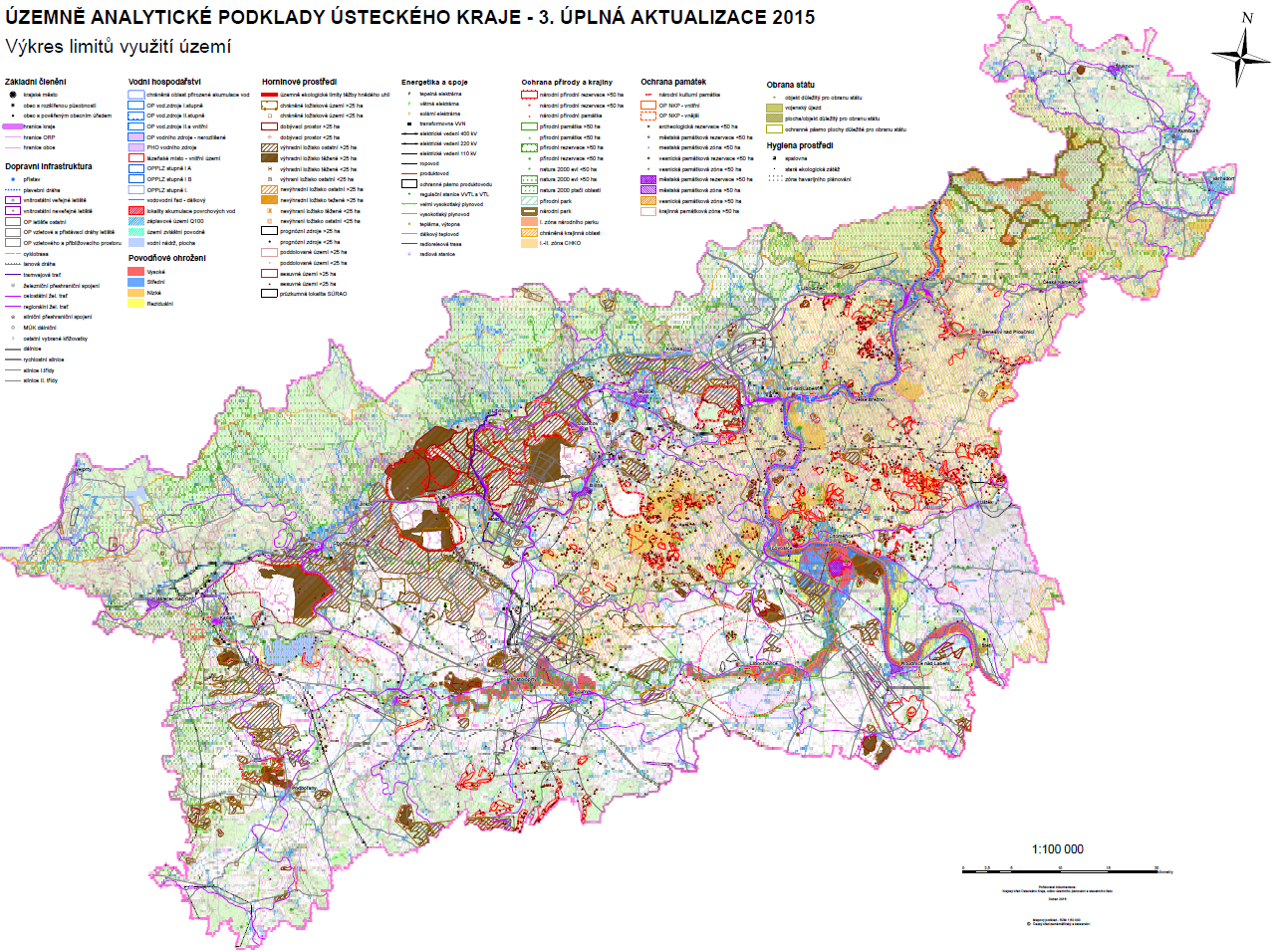 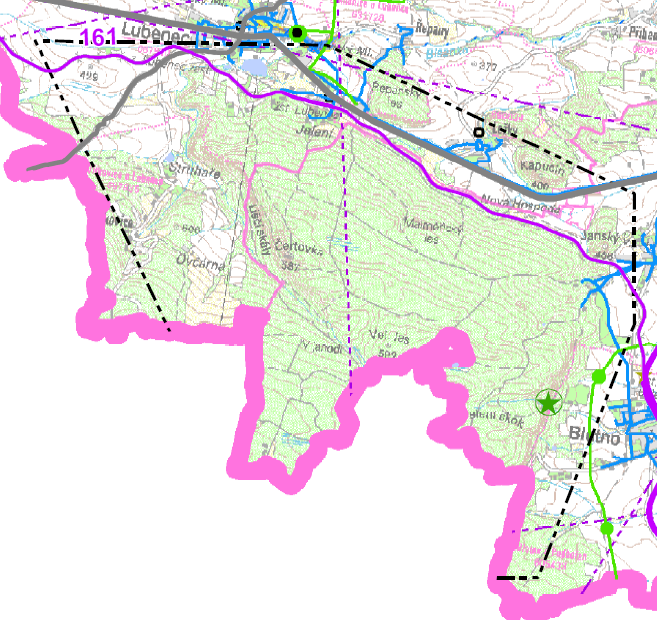 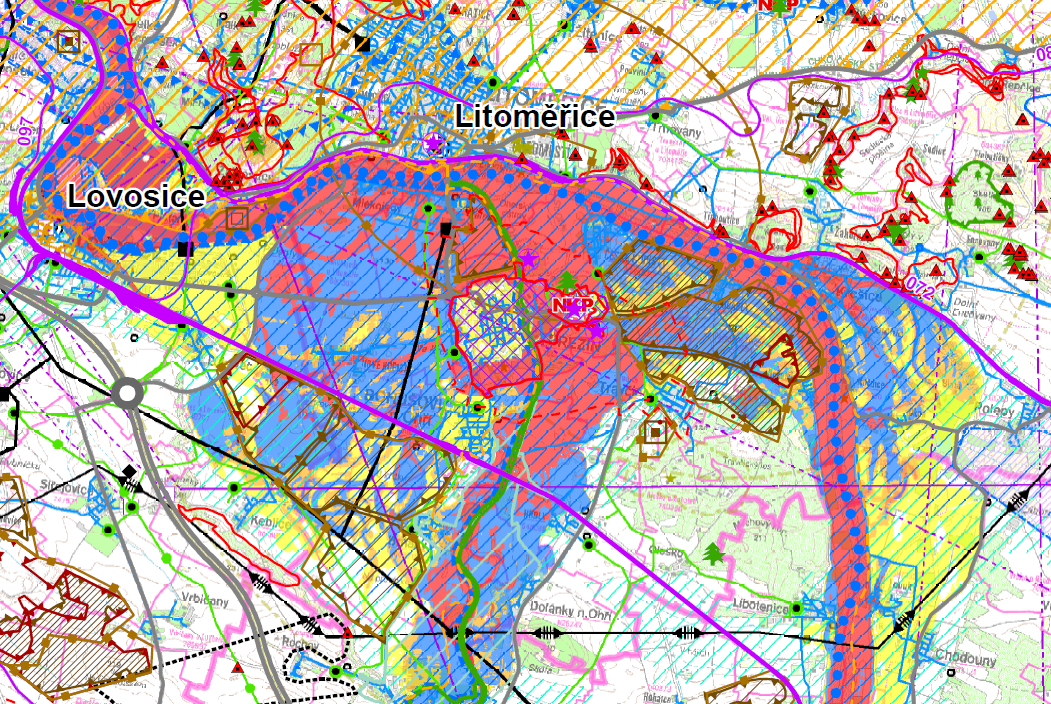 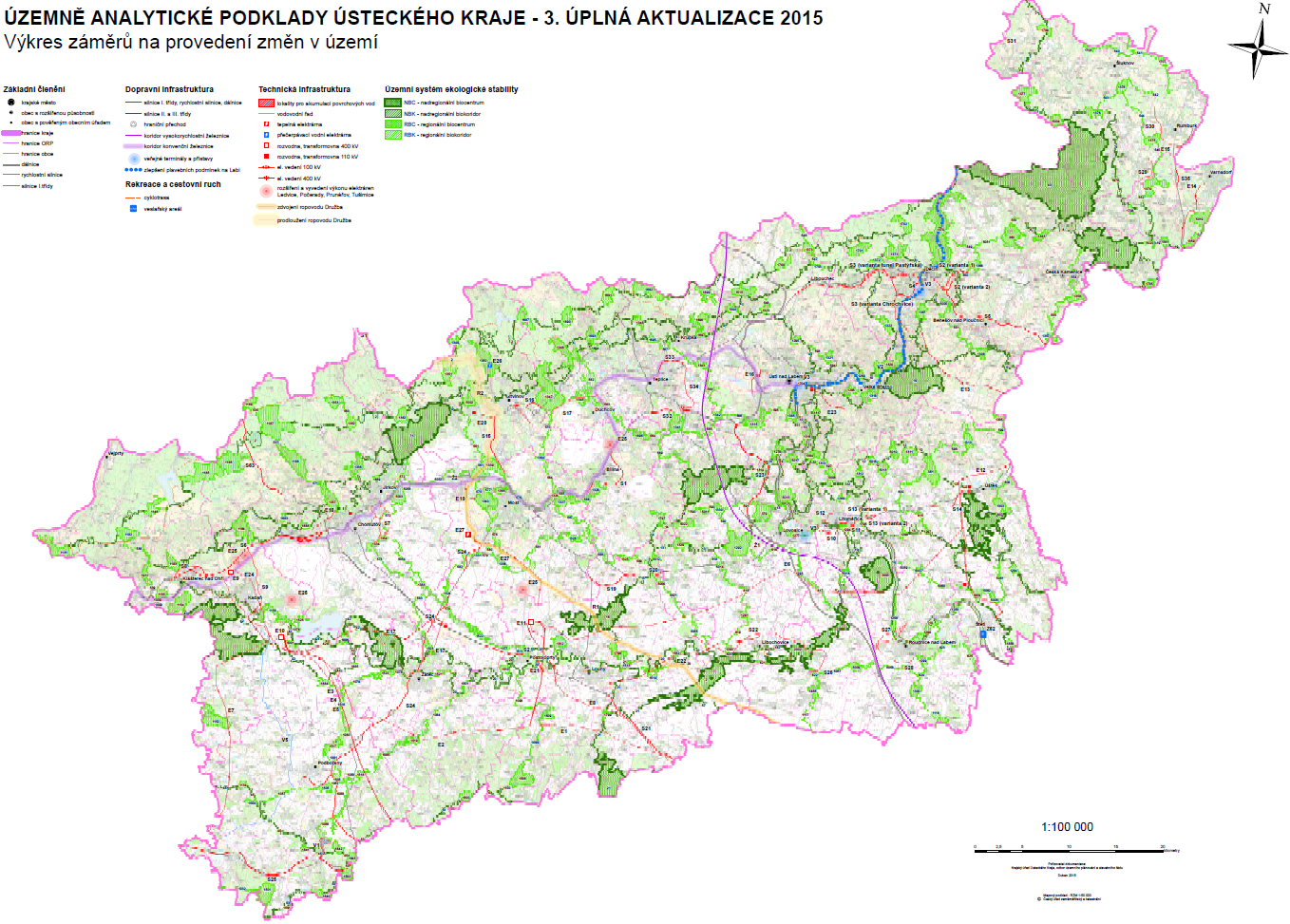 Zdroje záměrů: 

V první řadě UAP ORP
PÚR ČR ve znění aktualizace č. 1
Poskytovatelé údajů
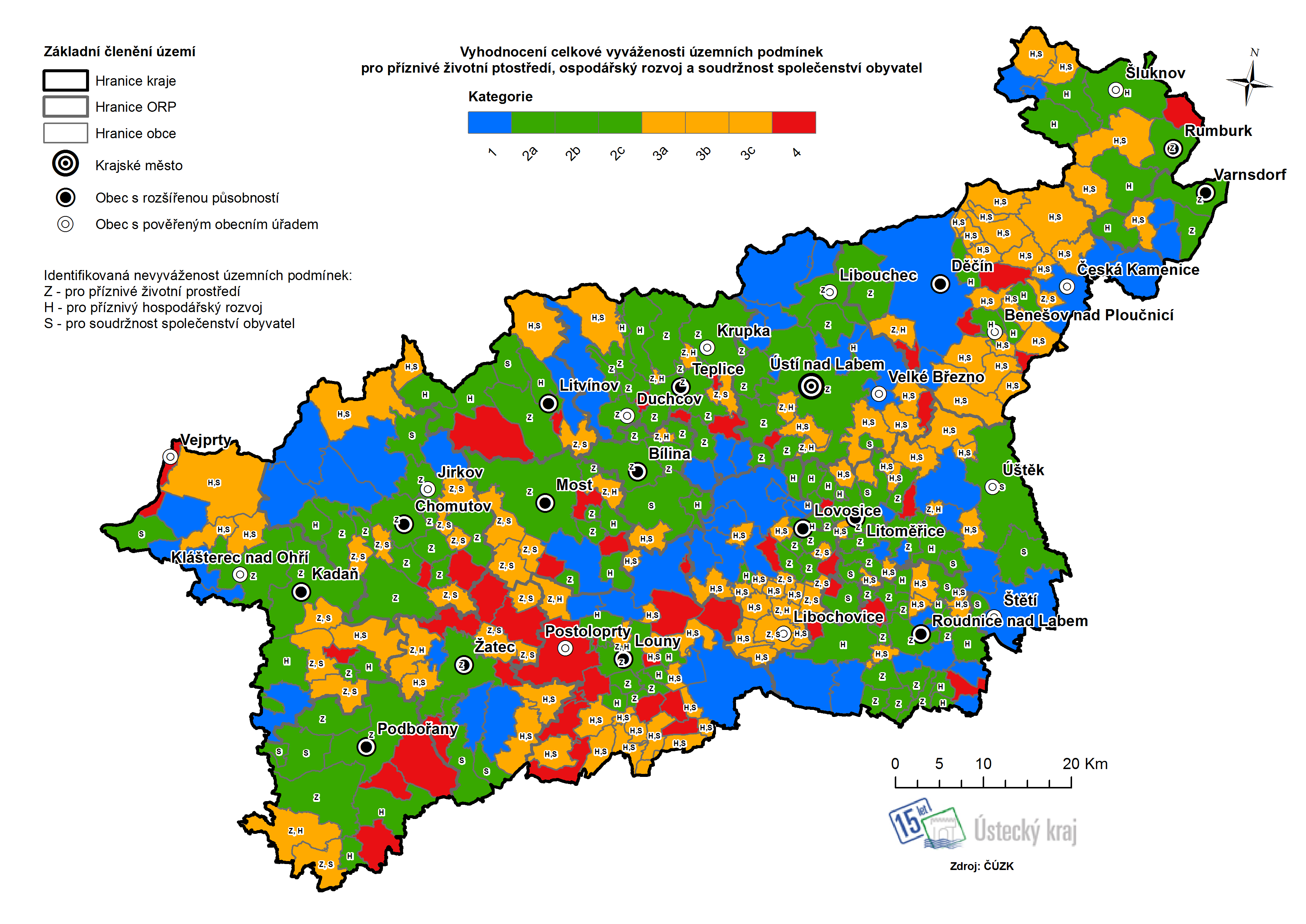 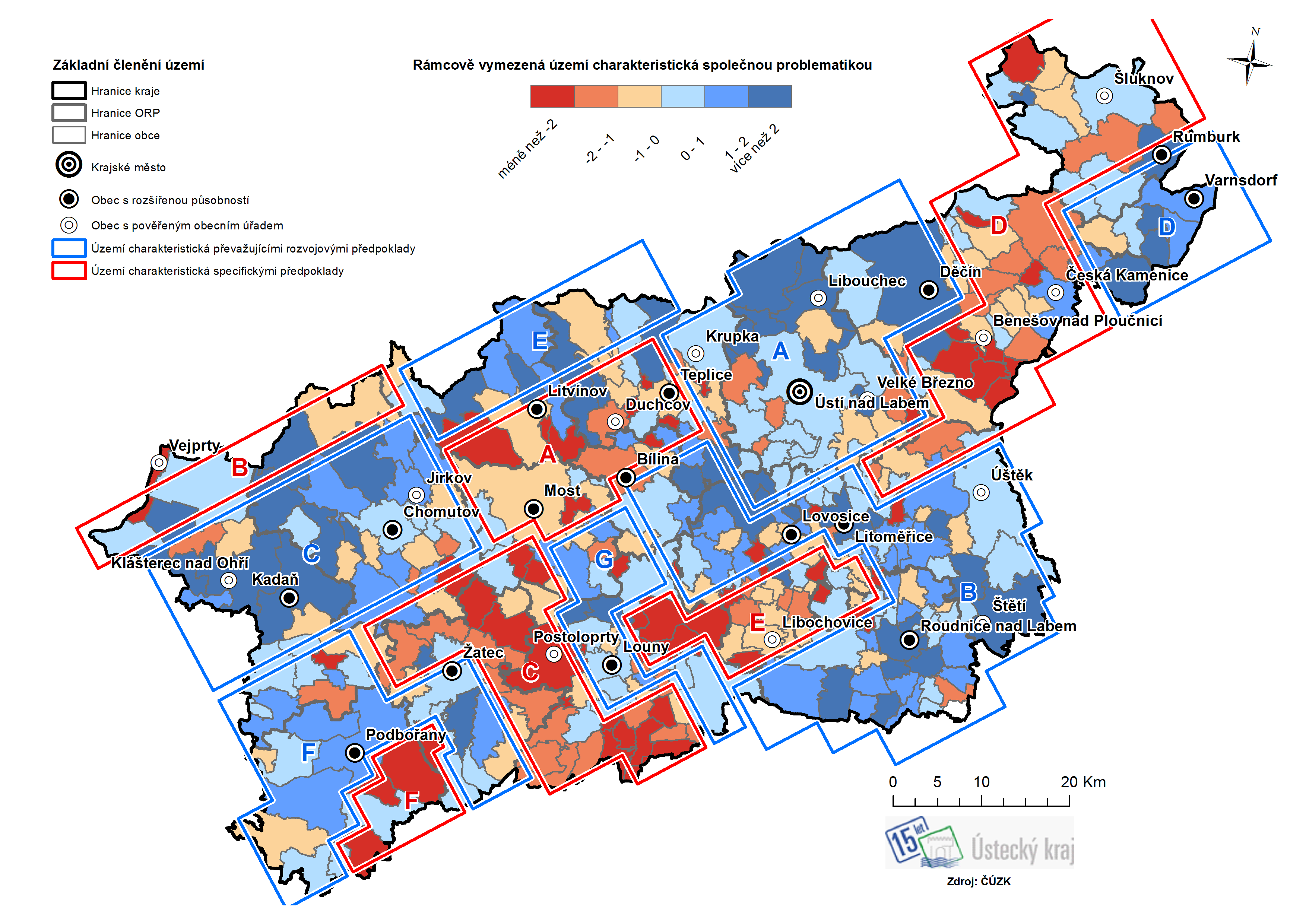 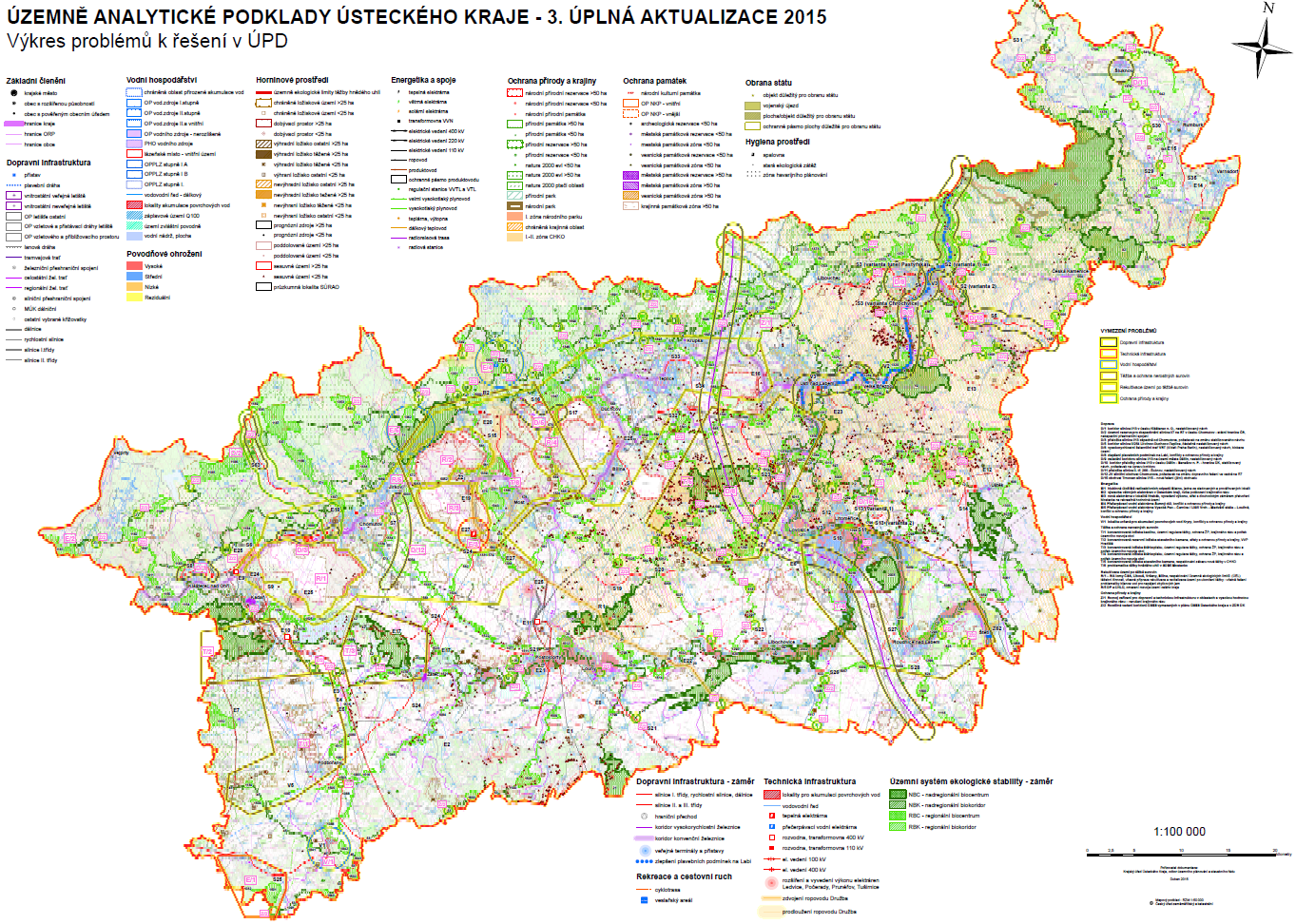 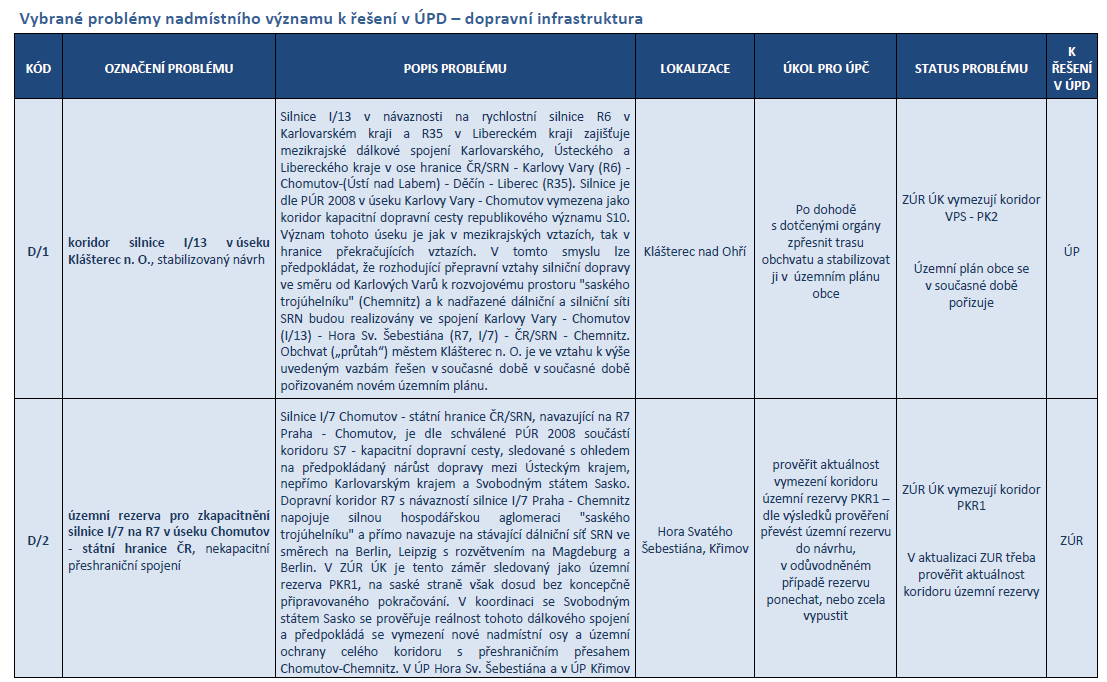 Příklad vybraných problémů k řešení:
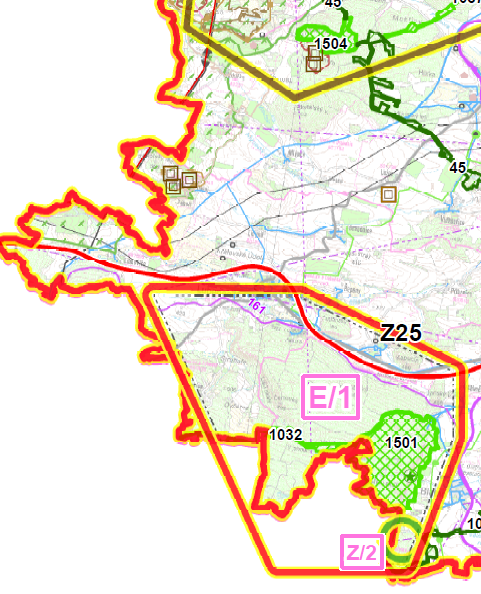 E/1 - hlubinné úložiště radioaktivních odpadů

Jedno z prověřovaných potenciálně vhodných území pro lokalizaci hlubinného úložiště radioaktivního odpadu.

V území platí úkol neměnit jeho současné využití způsobem, který by znemožňoval případnou realizaci záměru.
Příklad vybraných problémů k řešení:
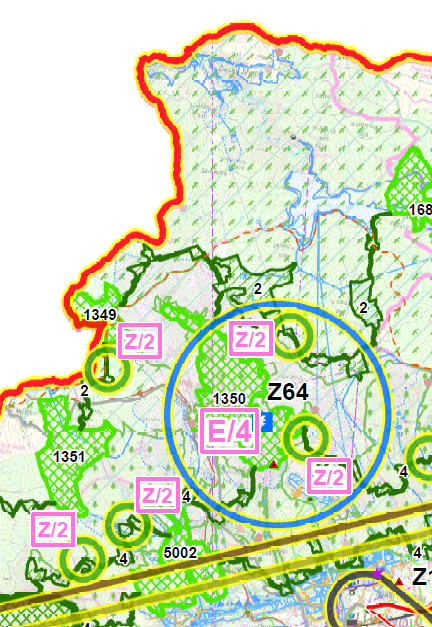 E/4 - Přečerpávací vodní elektrárna Šumný důl

Vybudování přehrady v Šumném dole (530 m. n. m.) a akumulační nádrže mezi vrchy Studenec (878 m. n. m.) a Loučná (956 m. n. m) v prostoru obory Fláje. Celkový výkon elektrárny bude 1000 MW

Záměr je v konfliktu s ochranou přírody a krajiny (území je chráněno soustavou NATURA 2000). Chybí prověření možnosti realizace záměru z hlediska zajištění stability a bezpečnosti přenosové soustavy ČR na státní úrovni.
Příklad vybraných problémů k řešení:
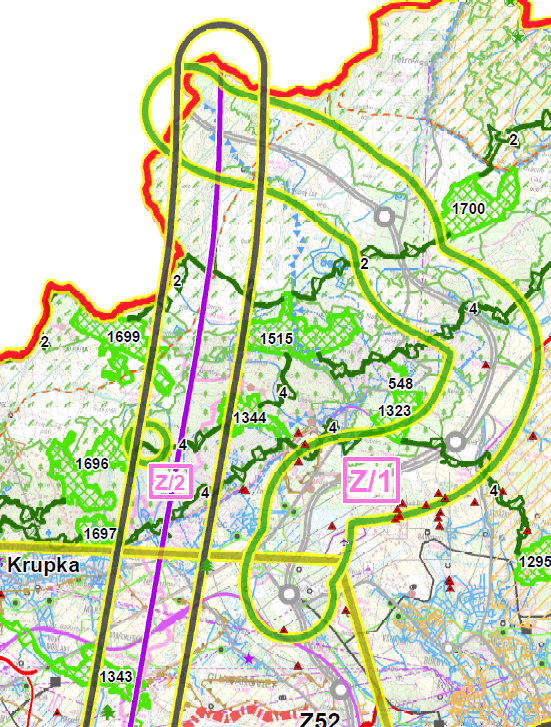 Z/1 - Rozvoj zařízení pro dopravní a technickou infrastrukturu v oblastech s vysokou hodnotou krajinného rázu 

Zvýšený tlak na výstavbu logistických center, center pro odbavování nákladní dopravy, truck center, apod. v území s vysokou hodnotou krajinného rázu.

Záměry jsou v konfliktu s obecnou ochranou přírody a krajiny zakotvenou především v ZÚR ÚK formou cílových charakteristik krajiny pro krajinné celky Krušné hory – náhorní plošiny, svahy, vrcholy a hluboká údolí (7a, 7b)
Příklad vybraných problémů k řešení:
D/11 - Přeložka silnice II. tř. 266 - Šluknov, nestabilizovaný návrh 

Potřeba zkvalitnění dopravní dostupnosti a mezi - sídelních vazeb Šluknovského výběžku (Varnsdorfska - Rumburska - Šluknovska)

Původní vymezení problému se dále týkalo i silnic I/9, II/263 v obcích Dolní Podluží, Horní Podluží, Jiřetín pod Jedlovou, Krásná Lípa, Rumburk, Rybniště, které však úkol pro územně plánovací činnost stanovený v ZÚR ÚK již splnily
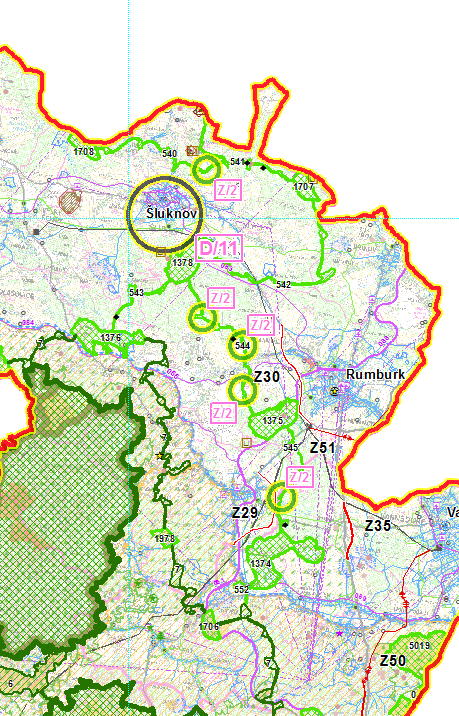 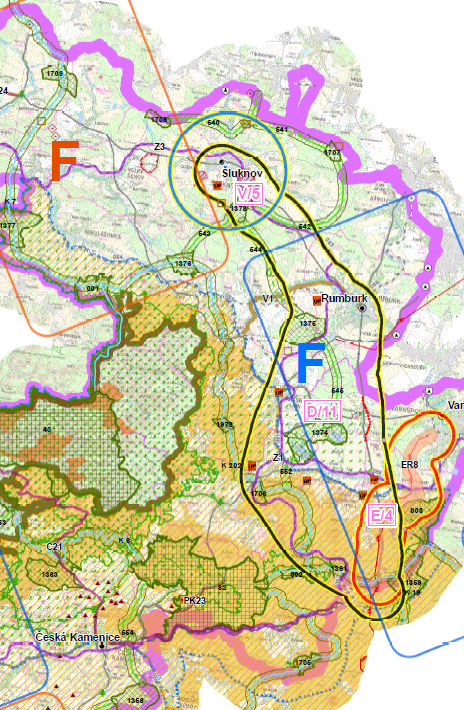 Zhodnocení práce s UAP ORP 

Záměry k řešení v ÚPD kraje
Převzaty záměry přesahující hranice více obcí a zároveň nadmístního významu
Přebírány zejména nestabilizované záměry u nichž je nutnost koordinace z pozice kraje, nebo záměry mající významný negativní vliv na území sousedních obcí
Záměry republikového charakteru určeny k řešení v PÚR ČR
Nepřebírány nové záměry jejichž zdrojem je platná ÚPD obce – není důvod
Nepřebírány záměry u nichž chybí zdůvodnění potřeby koordinace z pozice kraje, nebo nelze-li potřebu koordinace dovodit ze samotné povahy záměru
Nepřevzaté záměry uvedeny v textové části s krátkým zdůvodněním

Problémy k řešení v ÚPD kraje
problémy obecného charakteru přeformulovány do závad
Konkrétní problémy převzaty

Nejčastěji se objevující nedostatek:

CHYBĚJÍCÍ ODŮVODNĚNÍ ZÁMĚRU/PROBLÉMU URČENÉHO K ŘEŠENÍ V ÚPD
Děkuji za pozornost